일본문화게임산업의 발전과 문화적 배경
21602826 이연교
목차
1.아타리2600과 ET 그리고 아타리 쇼크

2.닌텐도
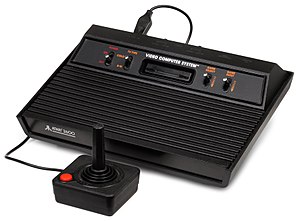 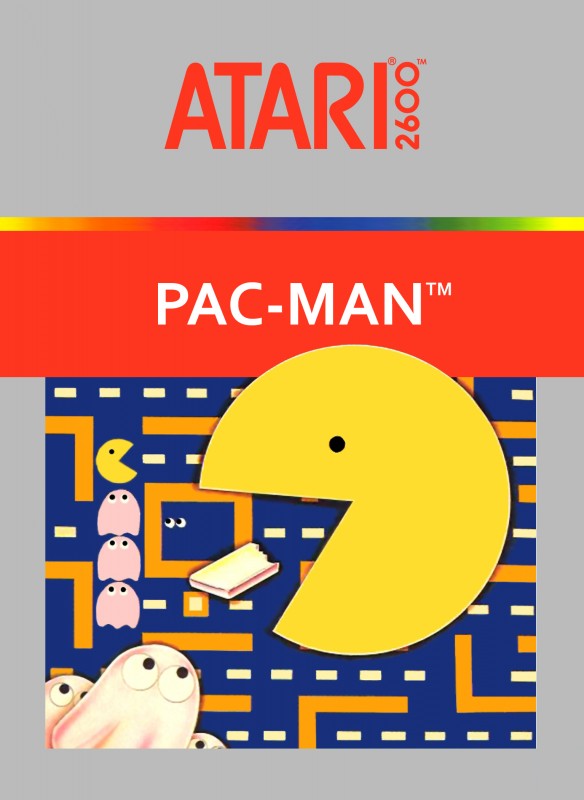 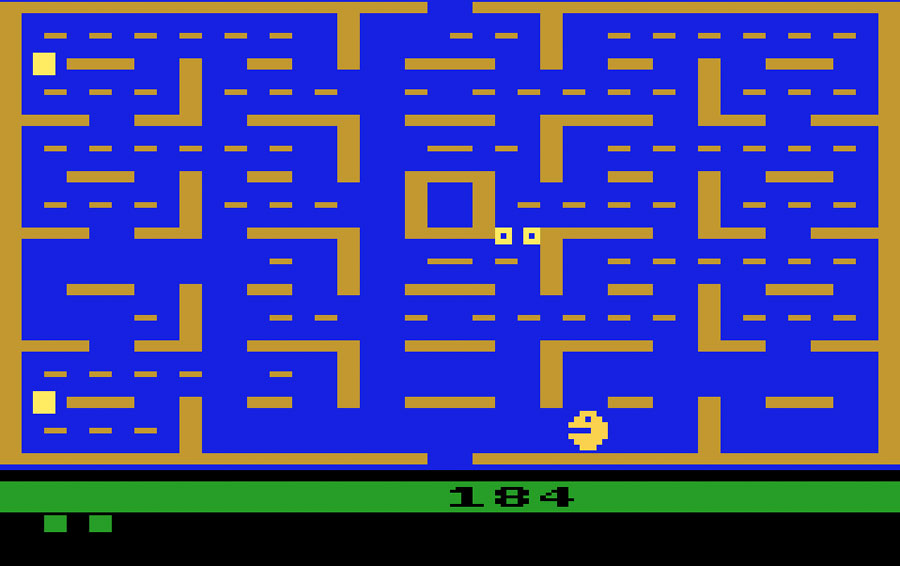 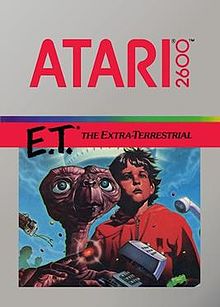 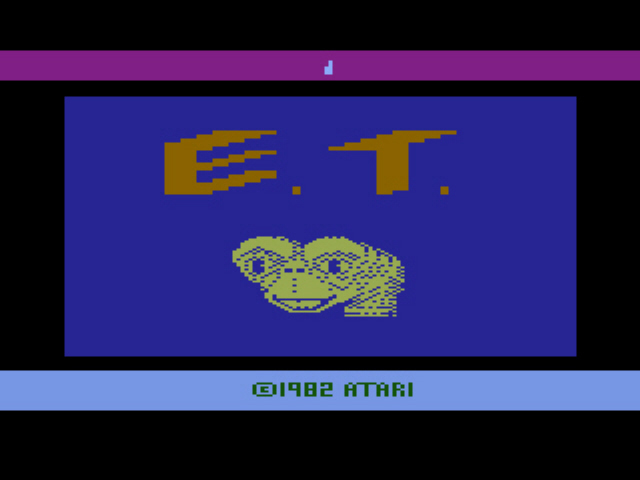 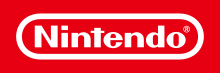 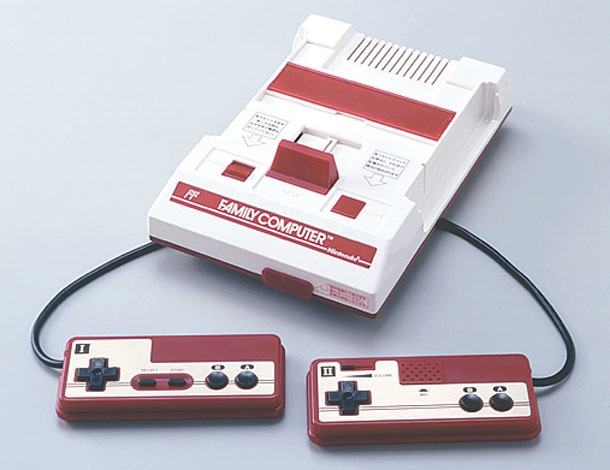 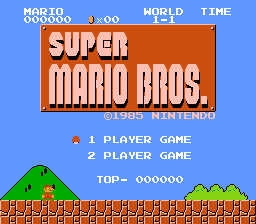 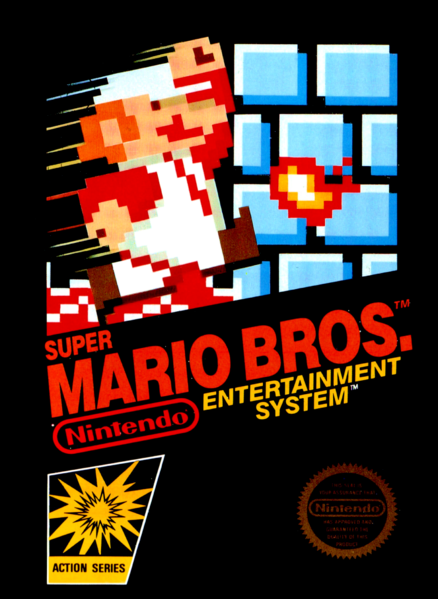 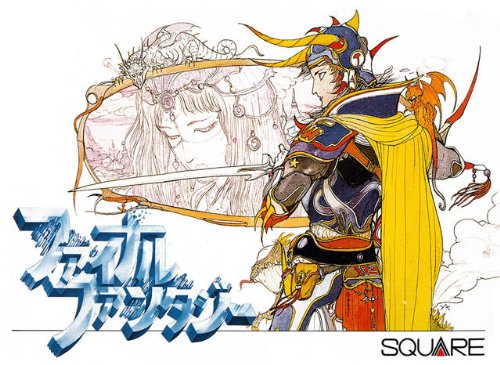 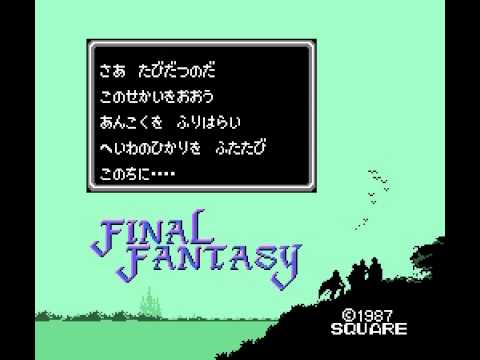 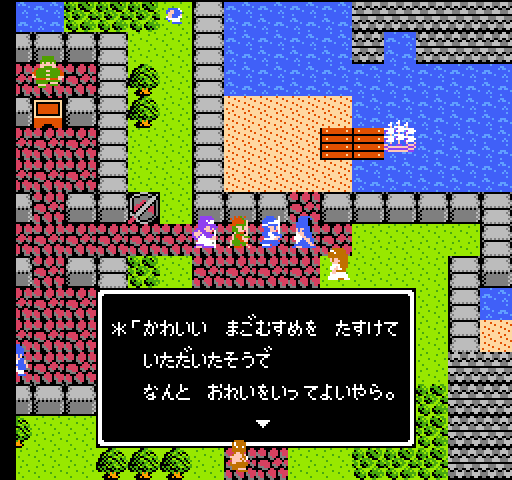 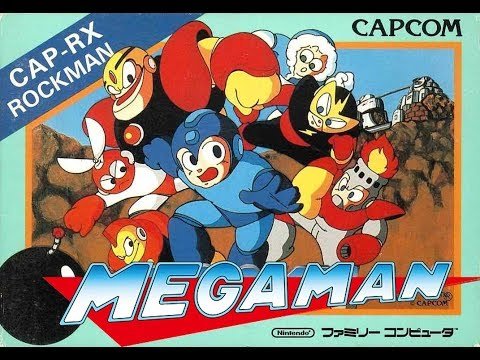 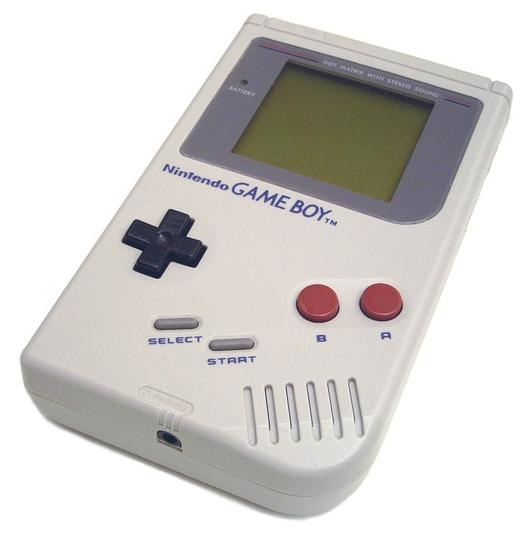 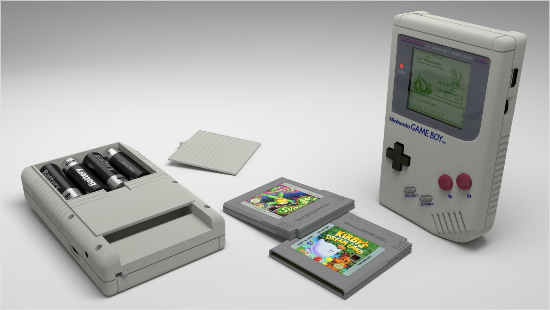 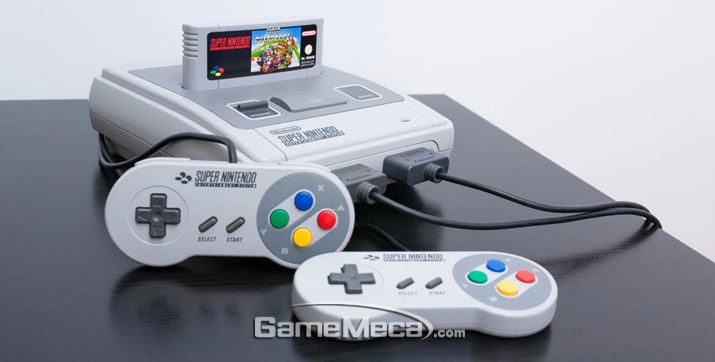 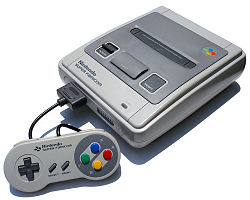 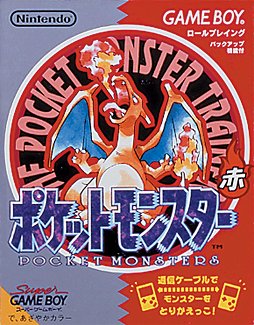 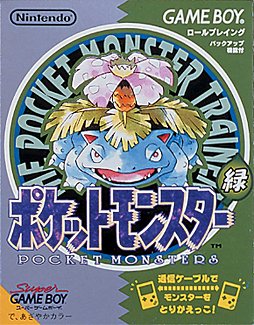 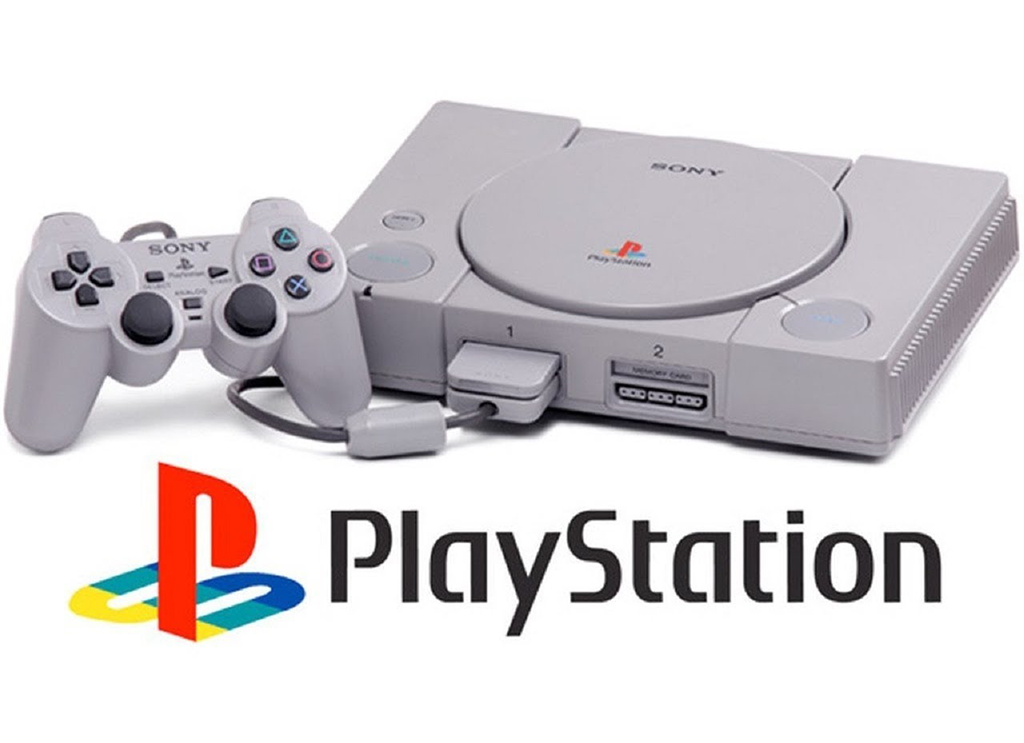 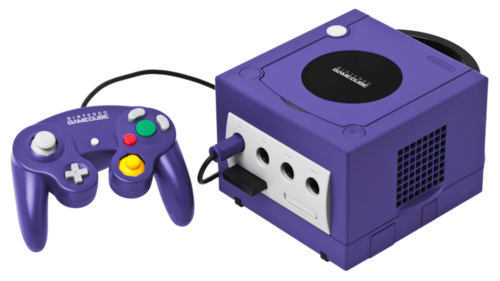 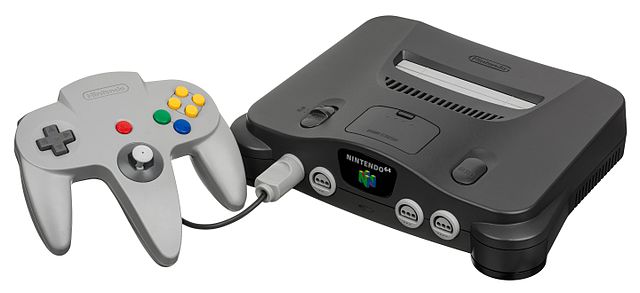 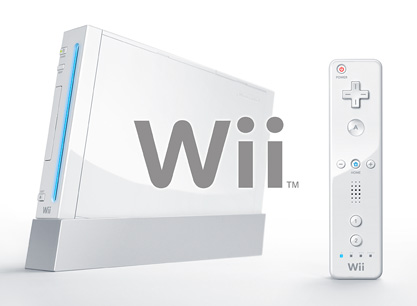 참고 영상
https://youtu.be/EHj9Sa9ozYE

https://www.youtube.com/watch?v=j-q6SjEMMEM&feature=youtu.be